Коло і круг
Підготував студент 12-321 групи Шевченко Ілля
Коло. Центр кола
На малюнку 1 зображено креслярський інструмент – циркуль. Одна його ніжка – вістря, друга – грифель. Якщо поставити ніжку з вістрям на папір у точку О, то ніжка з грифелем під час обертання опише коло. Точку О називають центром кола.
Означення. Колом називають геометричну фігуру, яка складається з усіх точок площини, рівновіддалених від даної точки(центра).
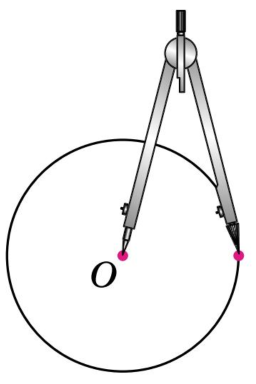 Мал. 1
Радіус кола
Радіусом кола називають відрізок, який сполучає будь-яку точку кола з його центром. Позначають r(R).(мал. 2 OA)
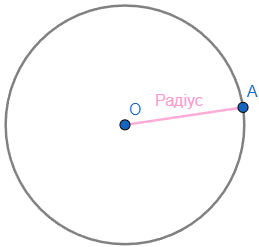 Мал. 2
Хорда і діаметр кола
Відрізок, що сполучає дві точки кола, називають хордою(мал.2 MN). Хорду, що проходить через центр кола, називають діаметром(мал.2 AB). Діаметр позначають d(D). Діаметр дорівнює двом радіусам AO і OE відповідно, тому d = 2r
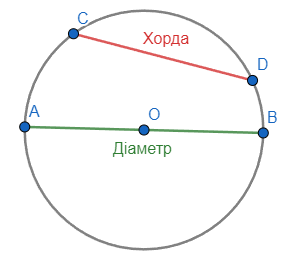 Мал. 3
Що таке довжина кола?
Візьмемо консервну банку( круглу склянку тощо), поставимо її на аркуш паперу й обведемо олівцем (мал. 4). Отримаємо коло. Якщо ниткою обвити банку, а потім виміряти цю нитку, то її довжина буде приблизно дорівнюватиме довжині намальованого кола (мал. 5)
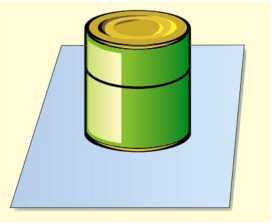 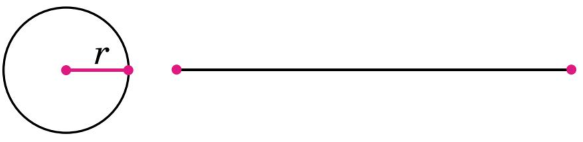 Мал. 5
Мал. 4
Довжина кола
Круг
Коло ділить площину на дві частини. Частина площини, яка лежить усередині кола, разом із колом утворюють круг (мал. 6). Центр, радіус і діаметр кола одночасно є центром, радіусом і діаметром круга. Відстань від центра до будь-якої точки круга не перевищує радіус круга.
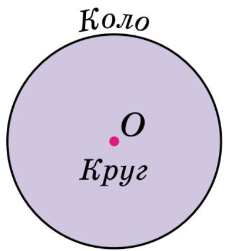 Мал. 6
Площа круга
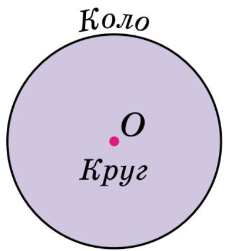 Мал. 6
Центральний кут та дуга
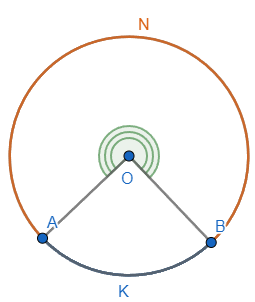 Мал. 7
Центральний кут та дуга
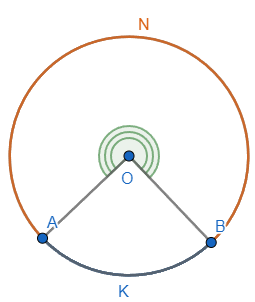 Мал. 7
Центральний кут та дуга
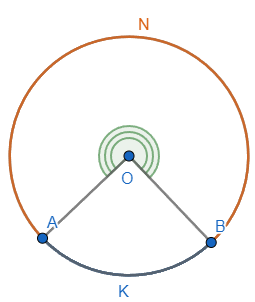 Центральному куту AOB відповідають дві дуги з кінцями A і B (мал. 7). Одна з них менша за півколо – це дуга AKB(на ній позначена проміжна точка K), а інша більша за півколо – це ANB(на ній позначена проміжна точка N). Дугу можна називати і без проміжної точки, якщо зрозуміло, про яку з двох дуг ідеться. Наприклад дугу AKB можна назвати дугою AB.
Мал. 7
Центральний кут та дуга
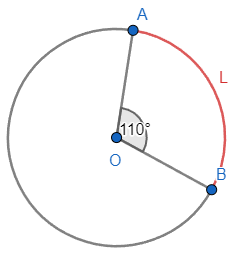 Мал. 8
Довжина дуги
Вписаний кут
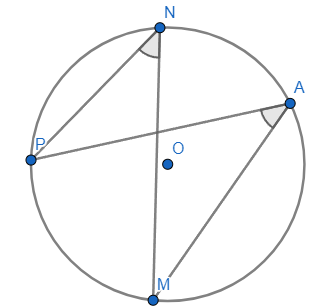 Мал. 9
Вписаний кут
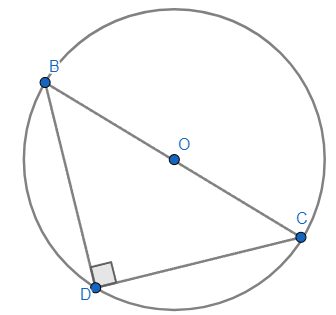 Мал. 10
Вписаний кут
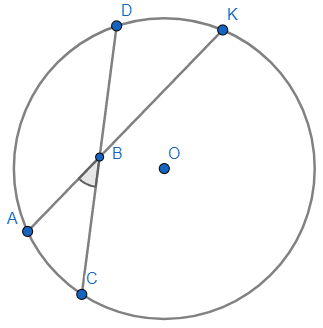 Мал. 11
Вписаний кут
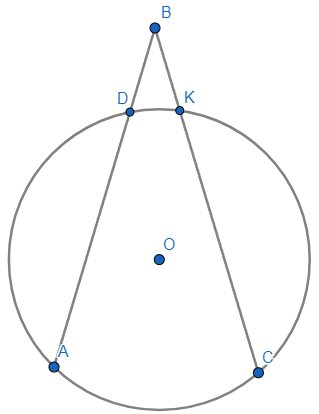 Мал. 12
Вписаний кут
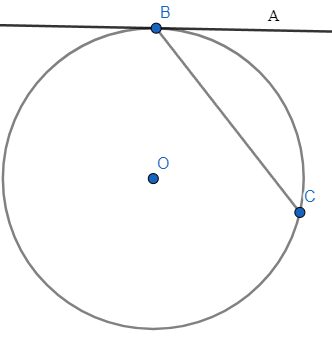 Мал. 13
Вписаний кут
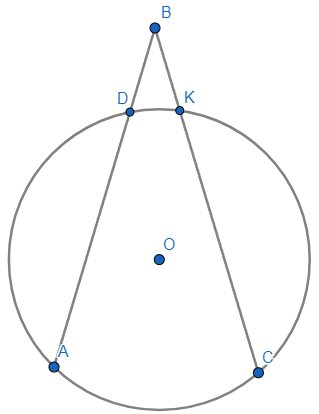 Мал. 14
Радіанна міра кута
Круговий сектор
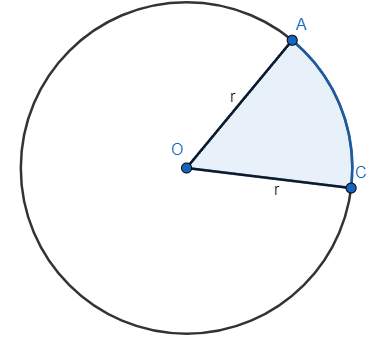 Мал. 15
Властивість хорди та діаметра
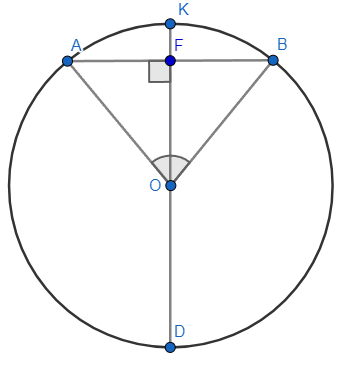 Мал. 15
Дуги й хорди
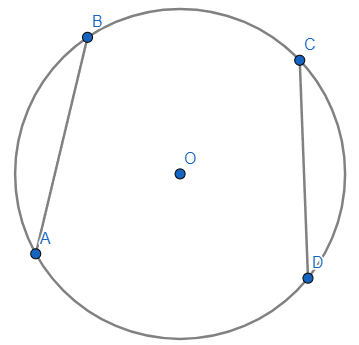 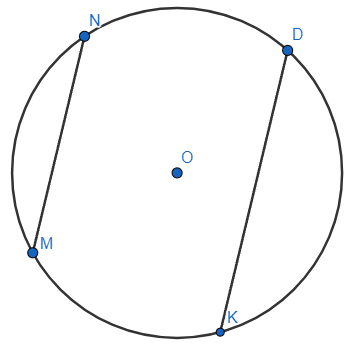 Мал. 16
Мал. 17
Взаємне розміщення прямої і кола
Три випадки взаємного розміщення прямої й кола:
Пряма та коло мають одну спільну точку (мал. 18);
Пряма та коло мають дві спільні точки (мал. 19);
Пряма та коло не мають спільних точок (мал. 20);
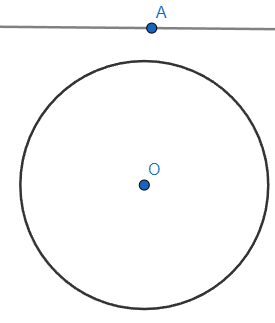 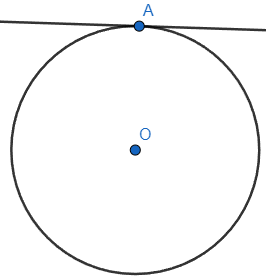 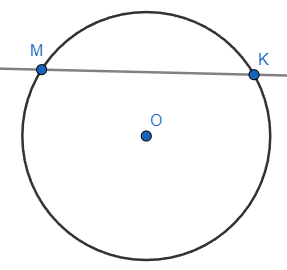 Мал. 19
Мал. 20
Мал. 18
Властивість дотичної
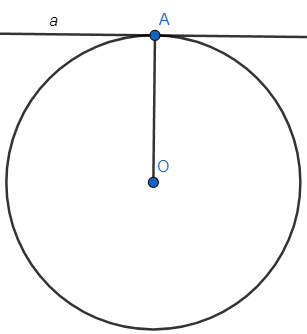 Мал. 21
Властивість дотичних, проведених до кола з однієї точки
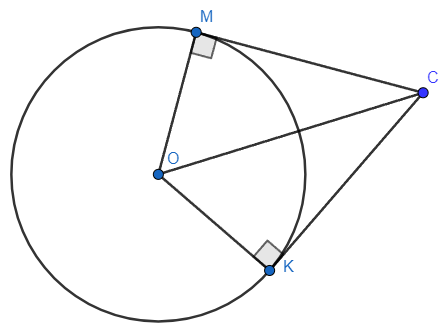 Мал. 22
Взаємне розміщення двох кіл
Два кола можуть бути розміщені так:
1)Кола не мають спільних точок. Вони лежать абоа)Одне поза кругом іншого(мал. 23), у цьому випадку відстань між центрами буде більша від суми радіусів, або
б)Одне всередині круга іншого(мал. 24), у цьому випадку відстань між центрами буде меншою від різниці радіусів;
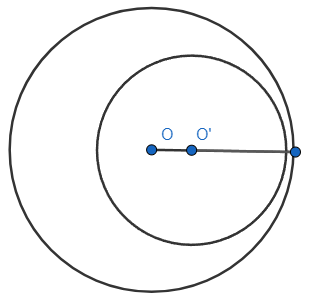 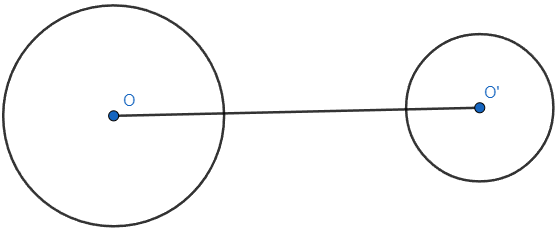 Мал. 23
Мал. 24
Взаємне розміщення двох кіл
2) Кола мають спільну точку. Кола, які мають одну спільну точку, називають дотичними. Спільну точку називають точкою дотику. На мал. 25 і 26 точка А – точка дотику. Дотик кіл може бути зовнішнім (мал. 25) або внутрішнім (мал. 26);
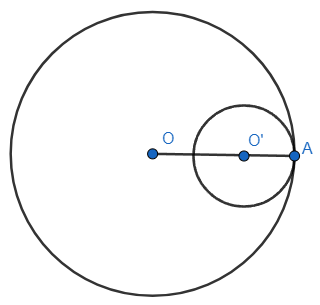 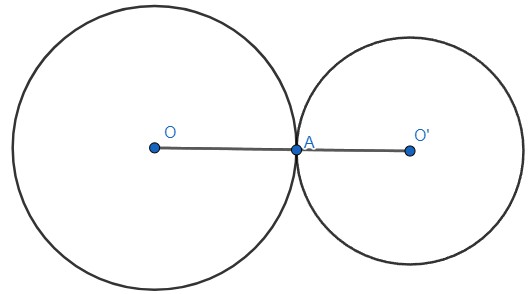 Мал. 26
Мал. 25
Взаємне розміщення двох кіл
3) Кола мають дві спільні точки(мал. 27), у цьому випадку відстань між центрами буде меншою від суми їх радіусів, але більшою від їх різниці.
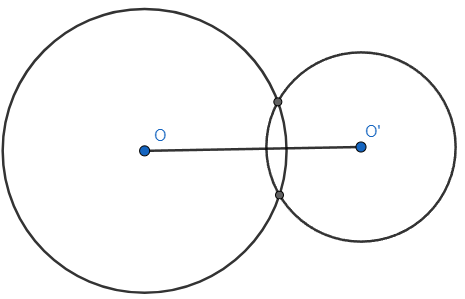 Мал. 27
Лінія центрів
Пряму, яка проходить через центри двох кіл, називають лінією центрів. На мал 28-30 пряма а – лінія центрів.
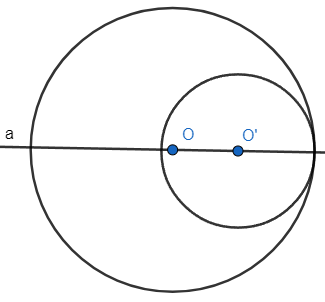 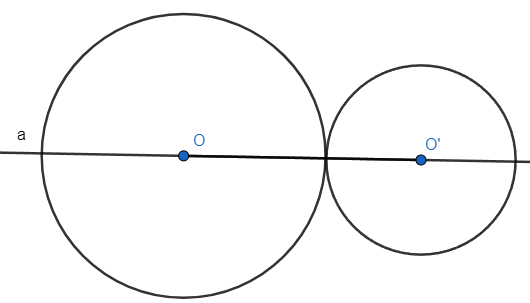 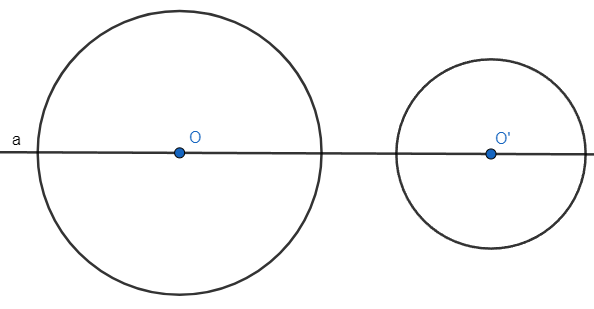 Мал. 28
Мал. 29
Мал. 30
Коло описане навколо трикутника
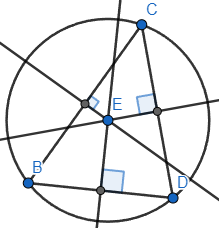 Мал. 31
Коло вписане в трикутник
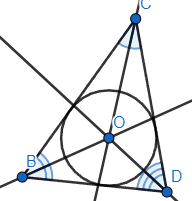 Мал. 32
Список використаних джерв
Навчальна програма з математики 5-9 класи для загальноосвітніх навчальних закладів URL:https://mon.gov.ua/ua/osvita/zagalna-serednya-osvita/navchalni-programi/navchalni-programi-5-9-klas
Математика. 6 кл.: підруч. для закл. заг. серед. освіти/О.С. Істер.- Київ: Генеза, 2023. - 296 с.
Мерзляк А.Г., Полонський В.Б., Якір М.С. Геометрія: підручник для 7 кл. загальноосвіт. навч. закл. – 2-ге вид., переробл. - Х.: Гімназія, 2020. – 240 с. 
Геометрія: підручник для 7 кл. загальноосвіт. навч. закл./ Г.П. Бевз, В.Г. Бевз, Н.Г. Владімірова. – К : Видавництво «Відродження», 2019. – 192 с.
Геометрія : підруч. для 7-го кл. загальноосвіт. навч. закл. / О.С. Істер. — Київ : Генеза, 2021. — 184 с.
Геометрія : підруч. для 9 кл. загальноосвіт. навч. закл. / М. І. Бурда, Н. А. Тарасенкова. — К. : УОВЦ «Оріон», 2017. — 224 с.
Дякую за увагу!!